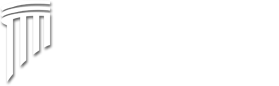 Case 4: Not My ModelFaye uses open source software without following testing protocols. A surprise customer visit doesn’t go well.
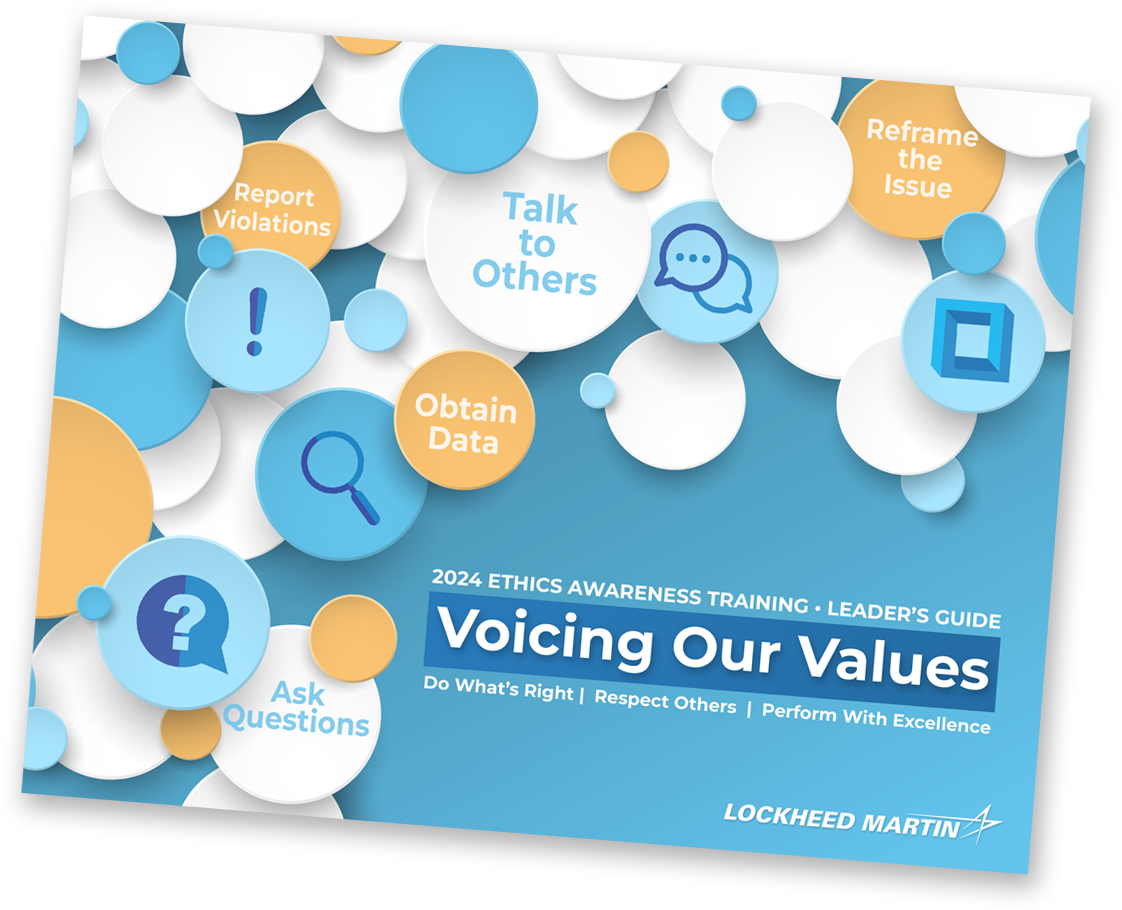 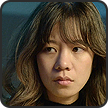 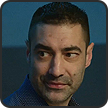 Main Characters
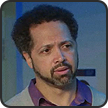 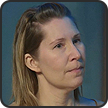 Faye
Recent Hire;AI Expert
Jeff
Software Engineer
Gabe
Customer
Ryan
Program Manager
Case 4: Not My Model (Part One)
Main Characters
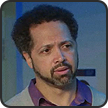 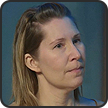 Gabe
Customer
Ryan
Program Manager
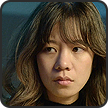 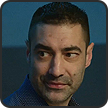 Faye
Recent Hire;AI Expert
Jeff
Software Engineer
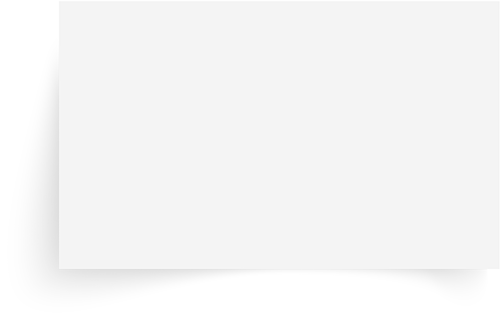 Summary

Faye uses open source software without following testing protocols. A surprise customer visit doesn’tgo well.
Voicing Values Discussion
Case 4: Not My ModelKey Issues: Program Integrity, Ethics & Artificial Intelligence, Customer Relations,Gifts & Business Courtesies
Main Characters
What issues do these characters encounter?
Which Voicing Our Values (VOV) techniques could help resolve these issues?
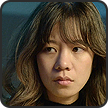 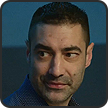 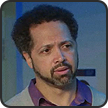 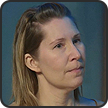 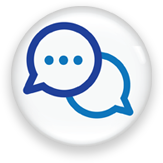 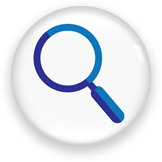 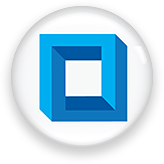 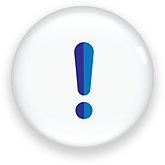 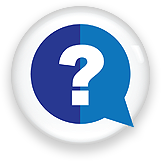 Faye
Recent Hire;AI Expert
Jeff
Software Engineer
Gabe
Customer
Ryan
Program Manager
Report Violations
Reframe the Issue
Obtain Data
Talk to Others
Ask Questions
Case 4: Not My Model (Part Two)
Main Characters
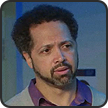 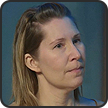 Gabe
Customer
Ryan
Program Manager
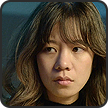 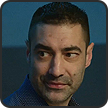 Faye
Recent Hire;AI Expert
Jeff
Software Engineer
Main Characters
Wrap-up Discussion
How could this scenario end?
Bottom LineWe can maintain our competitive edge while staying within the boundaries of our policies and protecting sensitive data and intellectual property.
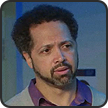 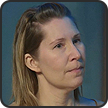 Gabe
Customer
Ryan
Program Manager
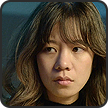 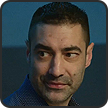 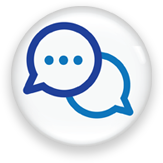 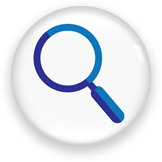 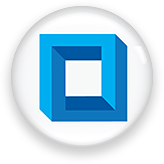 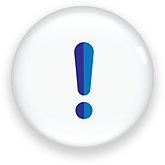 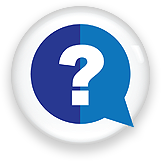 Faye
Recent Hire;AI Expert
Jeff
Software Engineer
Report Violations
Reframe the Issue
Obtain Data
Talk to Others
Ask Questions